Male Reproductive System
Metallic 0 Mind
Bilal Marwa

Sarah Al-Morit
TESTIS
Covered by Tunica Vaginalis, 
Covered by:simple squamous mesothelium,
surround the anterolateral aspect of the testis.
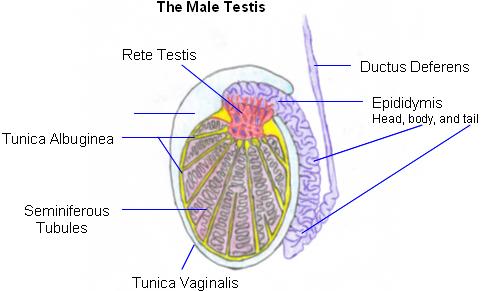 Testis is surrounded by a capsule of dense, irregular collagenous connective tissue known as Tunica Albugenia (white color)
Deep to tunica albugenia is a highly vascularized connective tissue tunica vasculosa
Mediastinum testis sends septa to subdivide the testis into 250 pyramid- shaped compartment known as lobuli testis
Tunica vasculosa thickens in the posterior aspect to form mediastinum testis.
# seminiferous  start blend  opened in the tubular structure (rete testis)
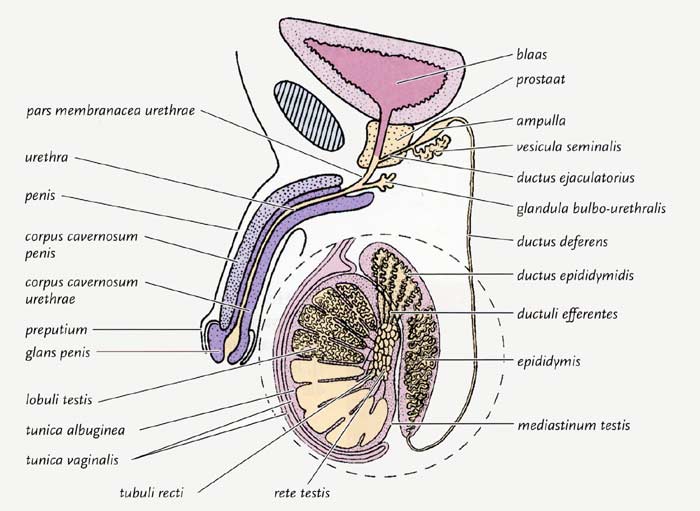 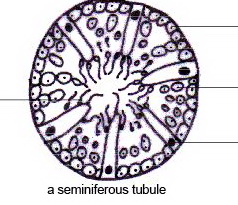 SEMINIFEROUS TUBULES
epithelium:
Several layers thick.
Two types of cells:
Sertoli cells (somatic)
Spermatogenic cells
tunica propria (C.T.):
Collagen type I
Fibroblasts
In animals other than human myoid cells are present, they are similar to smooth muscle cells.
Well developed basal lamina
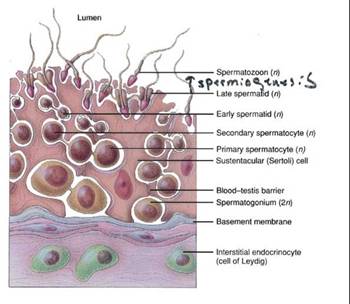 Company Logo
SERTOLI CELLS
Functions?
 physical and nutritional suport for germ cells
Phagocytosis: excess cytoplasm (spermiogenesis)
establishment of blood testis barrier 
synthesis of androgen binding protein (ABP), antimüllaerian hormone, inhibin and testicular transferrin.
secretion of fructose-rich medium
Where?
Lie on basal lamina
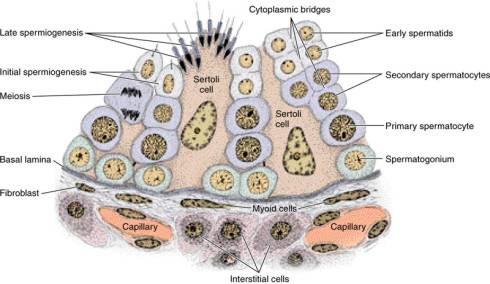 www.themegallery.com
Company Logo
SERTOLI CELLS
STRUCTURE
A- pale basophilic
B-basally located oval nucelus with large central nuceolus.
C- inclustions: crystalloids of Charcot-Böttcher.
D- SER, limited RER, golgi apparatus, numerous mitochondria and vesicles and abundant cytoskeletal elements
E- abundant lysosomes
F- phagocytose excess cytoplasm in spermiogenesis
www.themegallery.com
Company Logo
Sertoli cells form occludent junctions between them which divide the lumen of seminiferous tubule into
apical to occludent junctions
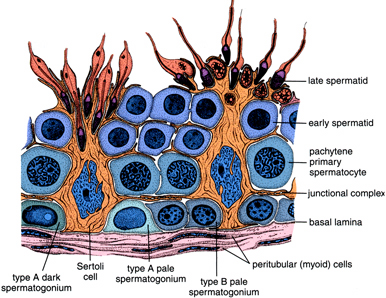 Sertoli cells cannot divide  after puberty
1- Adluminal compartment
2- Basal compartment
Basal to occluden junctions
Blood-testis barrier: formed by junctions between sertoli cells.
Function: protect devloping gametes from the immune system
SPERMATOGENIC CELLS
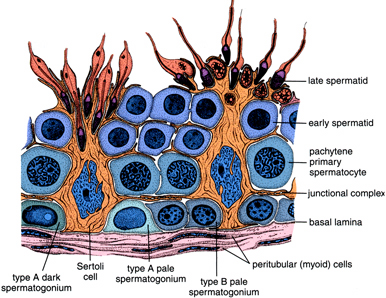 Spermatogonia:
Located in basal compartment.
Diploid cells
www.themegallery.com
Company Logo
SPERMATOGENIC CELLS
Priamry spermatocytes, secondary spermatocytes, spermatids and spermatozoa occupy the adluminal compartment.

Primary speramatocytes:
Largest cells.
Large vesicular nuclei.

Secondary spermatocytes:
Short-lived.
Do not replicate .
Enter the second mitotic division.
www.themegallery.com
Company Logo
Spermiogenesis
Spermatids: small round haploid cells
Spermiogenesis: spermatids  spermatozoa
www.themegallery.com
Company Logo
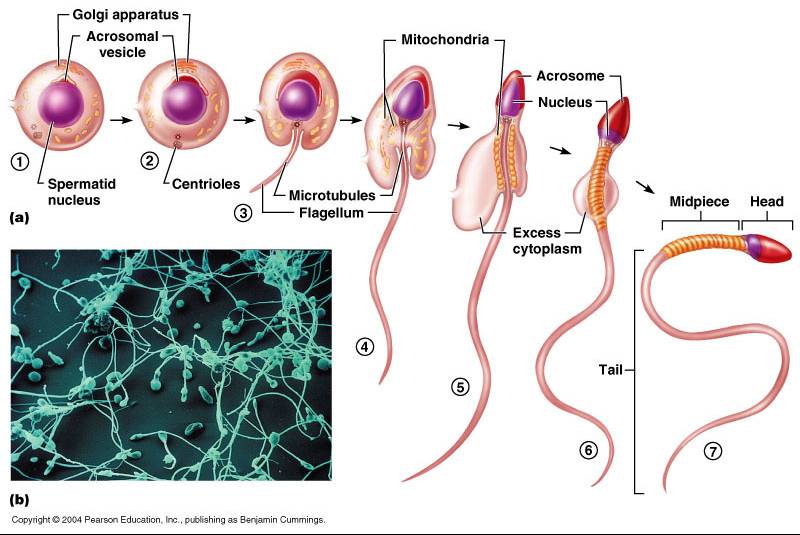 Spermatozoon
HEAD:
Surrounded by plasma lemma.
Contains nucleus
Acrosome surrounds the nucleus
MIDPIECE:
Contains the mitochondrial sheath
 encircles the axoneme and outer dense fibers.
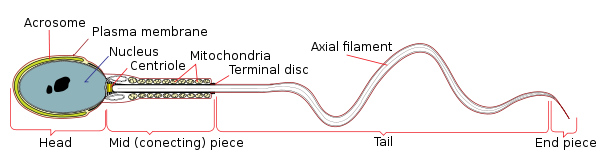 www.themegallery.com
Company Logo
Spermatozoon
TAIL
Longest segment.
Contains axoneme surrounded by 7 outer dense fibers
END PIECE
Composed of axoneme surrounded by plasmalemma
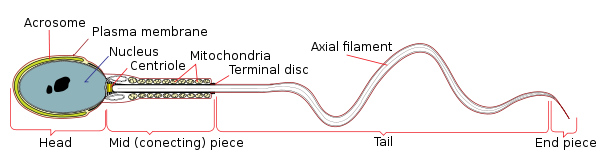 www.themegallery.com
Company Logo
Contents of a lobule:2- connective tissue
Loose, vascularized connective tissue.
Contains: fibroblasts, mast cells and other things in loose connective tissue 
(read epithelium and connective tissue lecture)
Also contains interstitial cells (leydig cells)
www.themegallery.com
Company Logo
Interstitial cells (Leydig cells)
Polyhedral in shape
Single, vesicular nucleus.
May be binucleated.
Mitochondria with tubular cristae.
SER and golgi apparatus.
Some RER.
Numerous lipid droplets.
No secretory vesicles.
Crystals of Reinke.
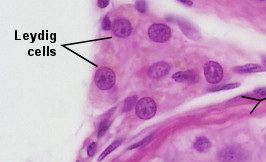 Company Logo
GENITAL DUCTS
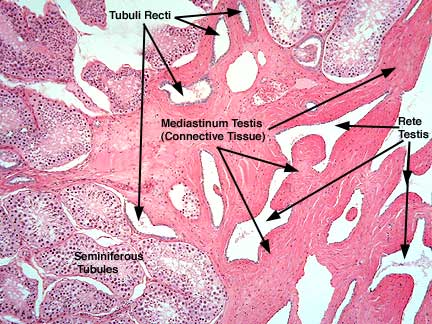 www.themegallery.com
Company Logo
Intratestsicular Ducts
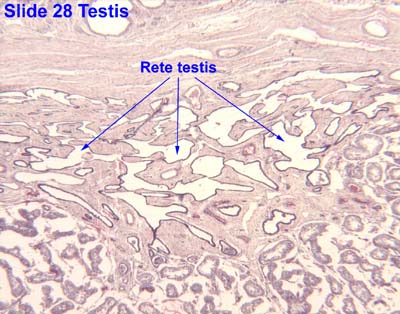 Tubuli recti:
Lined by sertoli cells in the first half.
The second half is lined by simple cuboidal epithelium
Rete testis:
Lined by simple cuboidal epithelium
www.themegallery.com
Company Logo
Ductuli Efferentes:
Conduct the sperm from rete testis to epididymis.
Lining: nonciliated cuboidal cells alternating with the regions of cilitaed columnar cells
Has basal lamina and connective tissue and thin layer of smooth muscle
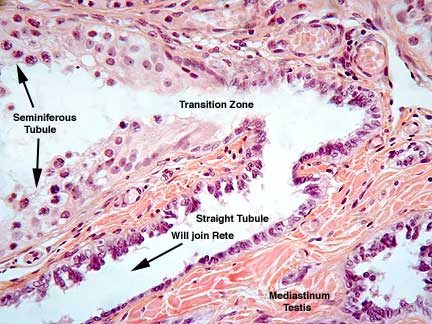 www.themegallery.com
Company Logo
Epididimis
The lumen is lined by psuedostratified epithelium with 2 cells
Basal Cell
short pyramidal cells with round nuclei (heterochromatin). 
They are stem cells
Principal cells:
Tall
RER,SER, golgi apparatus multivesicular bodies
have stereocilia  which are nonmotile microvilli
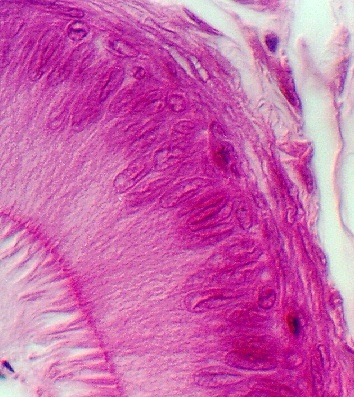 www.themegallery.com
Company Logo
Epididimis
Has a basal lamina which separates the epithelium from loose connective tissue

Has a layer of smooth muscle cells
Company Logo
Vas (ductus) deferans
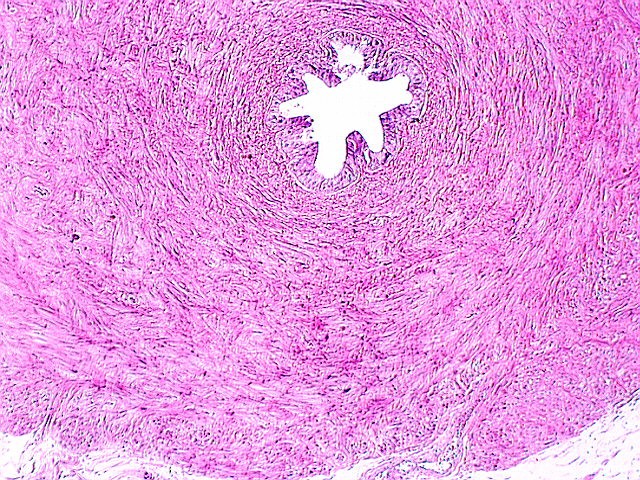 Epithelium:
Stereociliated pseudostratified		 	columnar epithellium 
Basal lamina
Loose fibroelastic connective tissue
has numerous folds
Smooth muscle has 3 layers :
Inner and outer longitudinal and middle circular
loose fibroelastic connective tissue
Ampulla: Has a highly folded, thickended epithelium
www.themegallery.com
Company Logo
Seminal Vesicle
Mucusa is highly convoluted 
No stereocilia
Epithelium:
Pseudostratified columnar epithelium with 2 types of cells:
	1- basal cells
	2- columnar cells
Subepithelial C.T. is fibroelastic
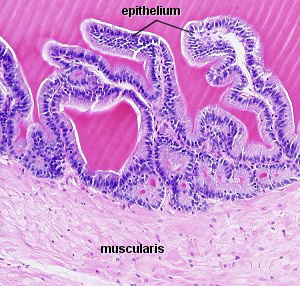 www.themegallery.com
Company Logo
Seminal vesicle
Smooth Muscle layers:
1- inner circular
2- outer longitudinal

Smooth muscle cells surrounded by fibroelastic connective tissue
www.themegallery.com
Company Logo
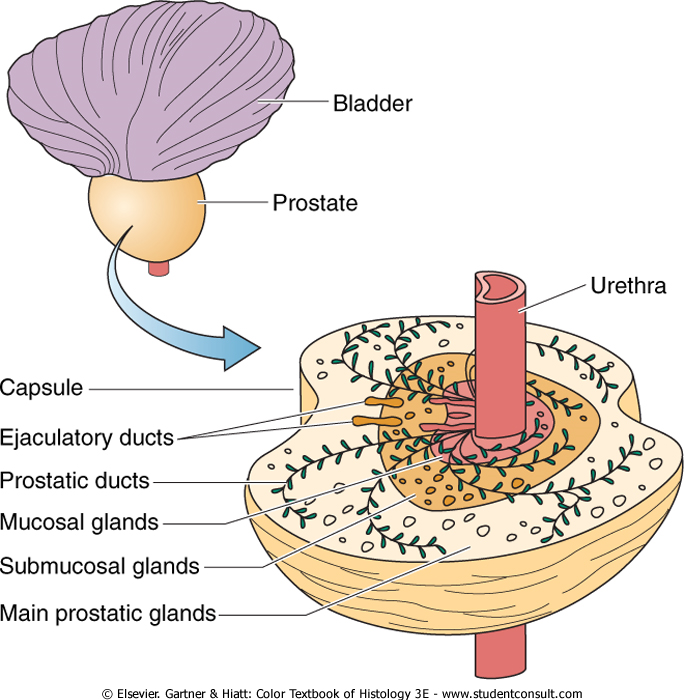 Prostate
Capsule: 
dense,irregular collagenous C.T. interspersed with smooth muscle cells.
Prostate composed of compound tubolaveolar glands arranged into:
Mucosal 
Submucosal
Main
www.themegallery.com
Company Logo
Prostate
Mucosal glands
Closest to the urethra
Shortest of the glands
Submucousal glands:
Peripheral to mucousal glands.
Larger than mucosal glands.
Main Glands:
Largest and most numerous of the glands
Compose the bulk of the prostate
Lumina of the glands contains prostatic concretions (corpora amylacea) composed of calcified glycoprotein.
www.themegallery.com
Company Logo
C.T. stroma of the gland:
Derived from the capsule and has the same structure
So it is enriched by smooth muscle fibers (+ C.T.)
Lining of the gland components:
Simple to psuedostratified columnar epithelium
Secretion: serous
www.themegallery.com
Company Logo
PENIS
Composed of 3 columns of erectile tissue 
each column is enclosed by its own capsule: Tunica Albuginea: Dense, fibrous  C.T.
The columns are:
2 corpora carnevosa
Located dorsally
Tunica albuginea not continuous
1 corpus spongiosum
Located ventrally
Houses penile urethra
Ends as glans penis
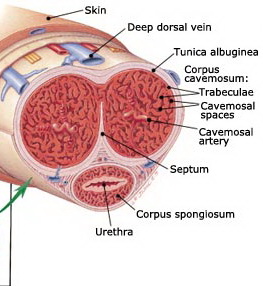 www.themegallery.com
Company Logo
PENIS
The three columns are surrounded by a common sheath
Loose C.T.
No hypodermis
Erectile tissue:
Endothelially lined spaces 
Seperated by trabeculae of connective tissue and smooth muscle cells and elastic fibers
www.themegallery.com
Company Logo
PENIS
www.themegallery.com
Company Logo
Thank You !